OPEN Educational Resources (OER)
Welcome
Facilitator name
Position at university
Contact info
[Speaker Notes: Introduce yourself and explain your role at the school. You may edit slide to insert name, position, contact info.

If this is the first of a series of modules, spend a little bit of time giving overview of the program. You may wish to insert a slide or two with that information.]
learning outcomes
By the end of this module, you should be able to:

define different copyright models and usage rights for educational resources;
identify the benefits and challenges of OERs in teaching and learning;
locate sources of OERs specific to your discipline;
develop a learning activity that uses OERs in the design.
[Speaker Notes: The goal of this module is for you to understand the benefits of using and/or developing open educational resources and to locate discipline-specific materials to integrate in course design.

After introducing the goal, lead participants through learning outcomes.]
agenda
OERs in Teaching and Learning
Why use OERs?
[Speaker Notes: Provide an overview of how the session will be divided (if a different order makes more sense for your context, please feel free to reorder the slides and include additional materials).]
OERs in teaching and learning
what are oer?
How would you define open educational resources?
[Speaker Notes: Give participants a moment to think on their own. Elicit a few responses before moving to the next slide.]
WHAT ARE OER?
According to the Organization for Economic Cooperation and Development’s (OECD) Centre for Educational Research & Innovation (CERI), OERs are defined as “digitized materials offered freely and openly for educators, students and self-learners to use and reuse for teaching, learning and research.”
[Speaker Notes: According to the Organization for Economic Cooperation and Development’s (OECD) Centre for Educational Research & Innovation (CERI), OERs are defined as “digitized materials offered freely and openly for educators, students and self-learners to use and reuse for teaching, learning and research.”

Ask participants whether their responses from the previous slide are included in this definition.]
What do oerS encompass?
[Speaker Notes: Review the three areas and highlight the examples given below.

It’s helpful to take a broad view of OERs and consider the types of tools, learning content, and implementation resources that are part of the ecosystem of open resources and approaches. 

Tools: 
Open source software for development and delivery of resources
Content management systems (CMS)
EduCommons
Development Tools
Connexions
Social Software
Wikis/H2O/OSLO Research
Learning Management Systems (LMS)
Moodle/Sakai

Open materials published for learning or research:
Learning resources
Courseware:
MIT OCW, ParisTech, Japan OCW Consortium
Learning objects:
Merlot/Connexions/ARIADNE
Open textbooks are OER materials that are created in order to allow more access to knowledge in courses by reducing costs to students and giving faculty more control over instructional resources.
Reference
Collections:
Internet archive/Google Scholar/Library of congress/Wikis.

Implementation resources

Licensing tools
Creative Commons
GNU Free Documentation License
Best practices
CMU design principles
Interoperability
IMS/SCORM]
THINK. PAIR. SHARE
Have you ever used any of the types of OERs that were described?
If yes, which ones and how did you use them?
If no, are there any you’d like to use? How would you like to use them?
[Speaker Notes: Ask participants to spend 2-3 minutes individually answering the questions, then spend 2-3 minutes discussing with a partner. Ask pairs to share their thoughts with the larger group. List participants’ answers on a whiteboard or flipchart to refer back to later.]
KEY CHARACTERISTICS OF OERs
Source: http://www.opencontent.org/definition/
[Speaker Notes: The key characteristics of open content and open educational resources are commonly referred to as 5R Activities, specifically the right to retain, reuse, revise, remix and redistribute materials. OERs are licensed in a way that allows others free and perpetual permission to engage in these activities. 

Go over each of the activities as described below:

The first of the 5R activities is to retain, which provides users with the right to make, own, and control copies of the content. For example, the right to download, duplicate, store, and manage materials.

Reuse refers to the right to reuse the content in a variety of environments, such as in a class, in a study group, on a website or in a video.

The right to revise means the right to adapt, adjust, modify, or alter the content itself, such as translating content to a different language or editing materials to meet institutional-specific needs.

Remixing gives users the right to combine the original or revised content with other material to create something new, similar to a mashup of ideas.

Redistribution is the right to share copies of the original content, your revisions, or your remixes with others. For example, you can share a version with a colleague.]
ADDITIONAL CHARACTERISTICS
Besides 5R Activities, the following are some key characteristics of open educational resources:

Accessible Formats
Open Format
Open Software
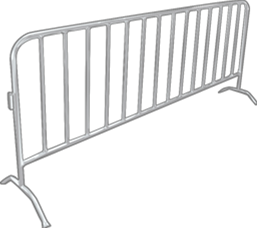 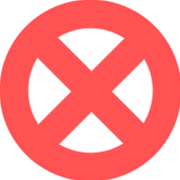 [Speaker Notes: Share some additional key characteristics of OERs including accessible formats, meaning everyone can access the content without restrictions; open format, indicating the material is available in a format that anyone can use; and open software, meaning the source code is open and free to download and use. 

Point out that there should be no barriers to accessing open educational materials.]
VIDEO
In this video, you’ll watch interviews with instructors discussing their experiences using OER, including how they integrated them into their courses.
[Speaker Notes: Introduce the video of instructors discussing their experiences using OER, including how they integrated them into their courses.

Ask participants to think about how these experiences might relate to their own.]
Think. Pair. share
Based on the short video of instructors’ use of OERs, how do you think you could integrate some of their ideas in your courses?
How do their uses compare to your uses described earlier?
[Speaker Notes: Ask participants to spend 2-3 minutes individually answering the questions, then spend 2-3 minutes discussing with a partner. Ask pairs to share their thoughts with the larger group. List participants’ answers on a whiteboard or flipchart to refer back to later.]
VIDEO
In this video, instructors share how they located and selected OERs, including how they assessed the quality of the OERs.
[Speaker Notes: Introduce the video of instructors how they located and selected OER, including how they assessed the quality.

Ask participants to think about how they might select OER material in their own discipline.]
Activity: search examples
Search the following OER repositories (or search for others online) to find examples of material from your field:

https://open.bccampus.ca/
https://www.oercommons.org/
https://oerconsortium.org/
https://cnx.org/
http://als.csuprojects.org/course_content
[Speaker Notes: Ask participants to independently search for a variety of different OERs using the repositories supplied, or find others online that may be more relevant for their field of study.

After they’ve found a few, ask participants to share their selection process and how they determined whether the OER was of good quality. 

Also ask how they might modify based on the 5R Activities shared earlier.]
COPYRIGHT & LICENSING
There are many reasons to place copyright on your work, but the main reasons, according to the British Library, are:

Your work is an asset
Protect your rights
Licensing is the way forward

https://www.bl.uk/business-and-ip-centre/articles/three-reasons-for-copyright-protection
[Speaker Notes: Publishing resources in an open way brings traditional copyright models into question. Go over the reasons provided below with the group and ask them if they can think of any others.

According to the British Library, the three main reasons to copyright work include:

Your work is an asset - A piece of creative work,  may be worth something someday, so it’s in the best interest of the creator to place protection on the work to prevent copying.
Protect your rights - A copyright legally protects the creator from anyone infringing on their proprietary rights.
Licensing is the way forward - Licensing permits the creator to grant some or all rights to users to only use the work in the way their license allows.]
CREATIVE COMMONS
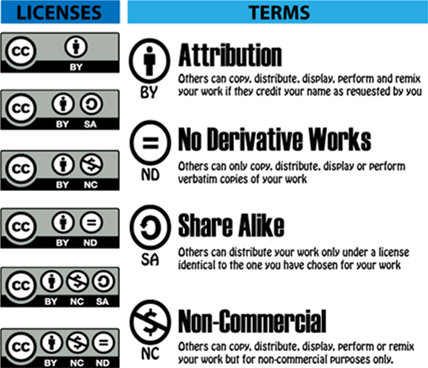 https://creativecommons.org/about/
[Speaker Notes: This image shows the different forms and permutations that creative commons licenses can take. Describe it to the participants and explain that the different terms can be combined to form multiple variations.

“Creative commons helps you legally share your knowledge and creativity to build a more equitable, accessible, and innovative world. We unlock the full potential of the internet to drive a new era of development, growth and productivity.” https://creativecommons.org/about/


The four main terms of the licenses include:
Attribution, meaning others can copy, distribute, display, perform and remix your work if they credit your name.
No derivative works means others can only copy, distribute, display or perform verbatim copies of your work.
Share alike, where others can only distribute your work under a license identical to the one you have chosen.
Non-commercial indicates that others can copy, distribute, display, perform or remix your work only for non-commercial purposes.]
Why use OERs?
Brainstorm ACTIVITY
Benefits of OERS
…
Challenges of OERS
…
[Speaker Notes: Ask participants to brainstorm benefits and challenges to using OER by creating two lists individually. After the each learner has created their lists, ask them to join in a group of 4 and discuss. Finally, create a class list of all the benefits and challenges that were discussed in the groups.]
Benefits of oers
Institutional Arguments
Benefits of sharing
Leverage tax payer money
Reduce costs
Good PR and marketing
New cost recovery model
Speed up development of new resources
(CERI, p. 64-65)
[Speaker Notes: According to the Organization for Economic Cooperation and Development’s Centre for Educational Research and Innovation (CERI), there are six primary arguments in favour of OERs.
First, the altruistic benefit of sharing resources is intrinsic within academia. By sharing and accessing each other’s work, a body of knowledge will continue to grow and improve.
Next, there is an argument in favour of making publicly funded research available to the public. Particularly at public institutions, there is a movement to make work open to the tax payers who fund the work, and other members of the public who might benefit. If this research is pay per use or has other restrictions there is the potential for redundancy from  repeated work resulting in waste.
Third, by adapting or repurposing work, development costs are greatly reduced. If research or other resources build on top of, or leverage, previous studies, making the research open reduces the amount of time and costs needed to create material.
Fourth, by opening up material to the world, a tremendous amount of exposure is created for the institution. Exposure, in turn, attracts new students who are drawn to study at that institution, such as with the MIT Open Courseware project.
Fifth, creating new cost recovery models by opening materials and lowering costs for potential students can actually increase revenues by attracting more and more students to their institution who might not have been able to attend previously due to financial limitations.
Sixth, the speed of development of learning materials increases, which means that learners have access to the most up-to-date materials. Inaccuracies and corrections can be quickly caught, implemented, and shared with students.]
Benefits of oers
Individual Arguments
Community support
Personal (non-monetary) gain
Commercial reasons
Less effort than keeping closed
(CERI, p. 64-65)
[Speaker Notes: CERI also outlines individual motivators for adopting or creating OERs.
First, helping out the community contributes to the body of knowledge and moves the body of knowledge forward. By interacting and discussing with the wider community, more people are able to benefit from your knowledge.
Second, there is a tremendous amount to gain through non-monetary means, such as reputation. By contributing to and sharing OERs, knowledge of your work increases and invitations to write journal articles or participate in other research also increases.
Third, making materials open can be a commercial strategy. If you make a first draft or chapter available so others can see what you’re working on, they might be interested in purchasing the final or whole version. This is known as a ‘freemium’ model, where the free copy is very basic, but purchases are an improved and/or supported version.
Fourth, the effort of getting copyrights and maintaining vigilance can be more effort than it’s worth, particularly for smaller, incremental works, as opposed to much larger studies and projects.]
video
Benefits of OERs
[Speaker Notes: In this video, you’ll see instructors discuss the benefits of using OERs in their classes. While you are watching, note the reasons instructors have chosen to use OERs, and compare these to the reasons you listed earlier. Do you see any similarities or differences?]
Challenges of oers
Technical limitations
Economic
Social
Legal
(CERI, p. 59-60)
[Speaker Notes: According to the CERI, there are four primary concerns or inhibitors to the further adoption of OERs.
One of the primary limitations is technology. There still aren’t enough computers or enough broadband internet available throughout the world for many open initiatives to be taken advantage of and, for some, this should be addressed before making more content open.
Economic factors also need to be taken into account. Some countries don’t have funding to invest in the infrastructure needed for institutions and to give access to the general population.
Social factors include the lack of knowledge or training to properly use specific open resources that require a particular ability or technical skills. A reluctance to share or distribute personal knowledge is also an inhibitor.
Finally, there are legal reasons why some work cannot be shared. Obtaining permission to openly share key pre-existing work can also prove to be difficult.]
video
Challenges of OERs
[Speaker Notes: In this video, you’ll see instructors discuss the challenges of using OERs in their classes. While you are watching, note the reasons instructors provide, and compare these to the reasons you listed earlier. Do you see any similarities or differences?]
summary
Open Educational Resources
Are tools, content, or resources that enable the open sharing of learning;
Can be reused, retained, revised, remixed, and redistributed;
Are shared as fully accessible and in an open access format
summary
Open Educational Resources
Benefits include sharing of work leading to increased exposure, greater knowledge within the community and increased speed of development.
Challenges include technical, economic, and social.
Homework
Design a lesson or activity that includes OERs
Use one of the repositories shared below, or use one from your field that you are familiar with.
[Speaker Notes: Share page of links to a variety of OER repositories. Point out a few main resources related to different fields, and ask if any participants are aware of any other resources for their field. Ask participants to look for content that is particular to their expertise, then design a lesson or activity for delivery a module/lesson/activity and submit.]
Thank you
Questions?
Comments? 
Help?

Contact information – facilitator’s and departmental
REFERENCES
Allen et al. (2005, November 5). Foundations for OER Strategy Development. Retrieved January 15, 2017, from OER Strategy, http://www.oerstrategy.org/wp-content/uploads/2015/11/Foundations-for-OER-Strategy-Development.pdf
Assessing Social Presence in Asynchronous Text-based Computer Conferencing. (2001). Retrieved January 15, 2017, from Journal of Distance Education, http://auspace.athabascau.ca:8080/bitstream/2149/732/1/Assessing%20Social%20Presence%20In%20Asynchronous%20Text-based%20Computer%20Conferencing.pdf
Bates, T. (2015, February 16). Making sense of open educational resources. Retrieved January 15, 2017, from http://www.tonybates.ca/2015/02/16/making-sense-of-open-educational-resources/
Bates, T. (2015, April 5). Teaching in a digital age. Retrieved January 15, 2017, from Open Text BC, https://opentextbc.ca/teachinginadigitalage/part/10-trends-in-open-education/
Bryer, T. A. & Zavattaro, S. (2011). Social media and public administration: Theoretical dimensions and introduction to symposium. Administrative Theory & Praxis, 33(3).
Butcher, N. (2011). Commonwealth of Learning: A Basic Guide to Open Educational Resources. Retrieved January 15, 2017, from UNESCO, http://unesdoc.unesco.org/images/0021/002158/215804e.pdf
REFERENCES
Cape Town open education declaration. (2007, September). Retrieved January 15, 2017, from The Cape Town Declaration, http://www.capetowndeclaration.org/read-the-declaration
CCCOER. (2017, January 9). Retrieved January 15, 2017, from Open Education Consortium, https://www.cccoer.org/
Contact North (2015, December 10). Focusing on the future of open educational resources (OER). Retrieved January 15, 2017, from Teachonline.ca, http://teachonline.ca/tools-trends/making-most-open-educational-resources-oers/focusing-future-open-educational-resources-oer
Foster, T., Fougere, B. (n.d) Home - open educational resources. Retrieved January 15, 2017, from Algonquin College, http://www.algonquincollege.com/oer/
OER Commons. Retrieved January 15, 2017, from OER Commons, https://www.oercommons.org/
Open course & educational resource guidelines. Retrieved January 15, 2017, from Copyright at University of British Columbia, http://copyright.ubc.ca/guidelines-and-resources/support-guides/open-course-educational-resource-guidelines/ 
OpenStax CNX. Retrieved January 15, 2017, from OpenStax CNX, https://cnx.org/
Wiley, D. Defining the “open” in open content and open educational resources. Retrieved January 15, 2017, from Open Content, http://opencontent.org/definition/